Sesión 4
Dócima de hipótesis
Planteamiento de la hipótesis
Error de Tipo 1 y 2
Teorema central del límite
Intervalos de confianza
¿A qué se refiere el teorema central del límite y cuál es su aplicación en inferencia estadística?
¿Qué es el error estándar?
¿Qué es un intervalo de confianza?
- Defina Error tipo I
 Defina Error tipo II
¿Cuán confiables son los resultados obtenidos?
¿Cuán probable es que las diferencias entre los resultados observados y los esperados en base a mi hipótesis sean debidas al azar?

Teorema central del límite:
En una muestra grande, no importando la distribución, la media de una población se aproximarán a una distribución normal.

La gracia de las muestras grandes:
Se acercarán a la media paramétrica de la población
La desviación estándar no se acortará, sino que se acercará al σ de la población
Mientras mayor muestra, menor es la d.s. de la media


Valor esperado: valor promedio obtenido de una muestra de infinitas repeticiones
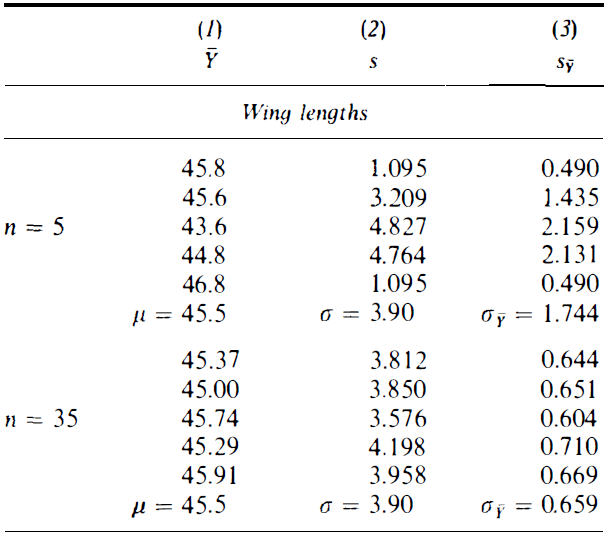 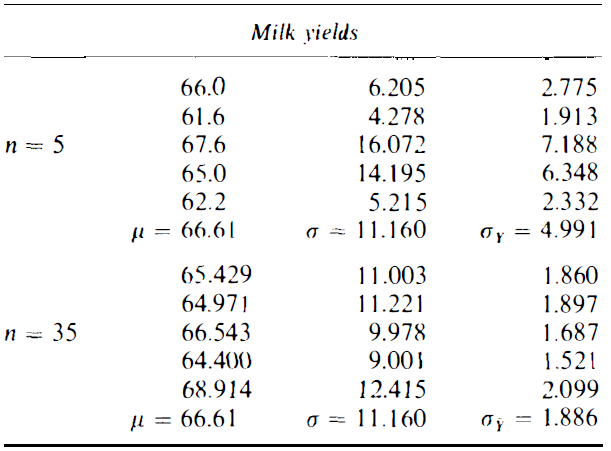 Intervalos de confianza

Sirve para conocer una “región” en donde se encuentra el estimador (cualquiera)
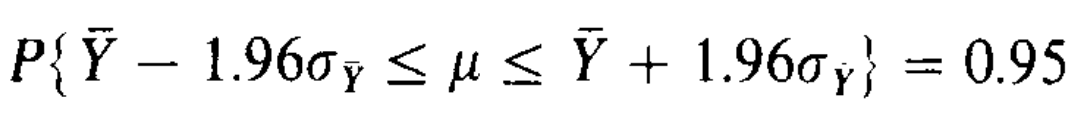 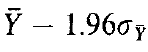 La probabilidad (P) que el término		      es menor o igual a 

la media paramétrica µ y que el término		   es mayor o igual a µ es 0.95

Es decir, 95 de 100 intervalos de confianza similarmente obtenidos cubrirían la media µ.
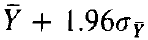 Tenemos una muestra de 35 mediciones de largos de alas de moscas, con =44.8. Sabemos que µ=45.5 y σ=3.9

¿Cómo calculamos el intervalo de confianza de la media?
Primero calculamos la d.s. de las medias siguiendo esta fórmula:




Luego:







En este caso conocemos la media de la población µ=45.5
¿No está satisfecho con un 95% de confianza?
Usa un 99%=2.576
Sin embargo, mientras mayor es el porcentaje, más amplio se vuelve el intervalo
¿Cómo calcular los intervalos de confianza en muestras pequeñas?
Para distribuciones normales, las desviaciones entre las medias y µ ~ N
Si 




Si calculamos
Error estándar
Esta nueva distribución no es normal, sino t.
A medida que aumentan los grados de libertad (n-1), la distribución t se acerca a una normal.
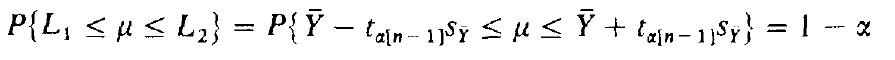 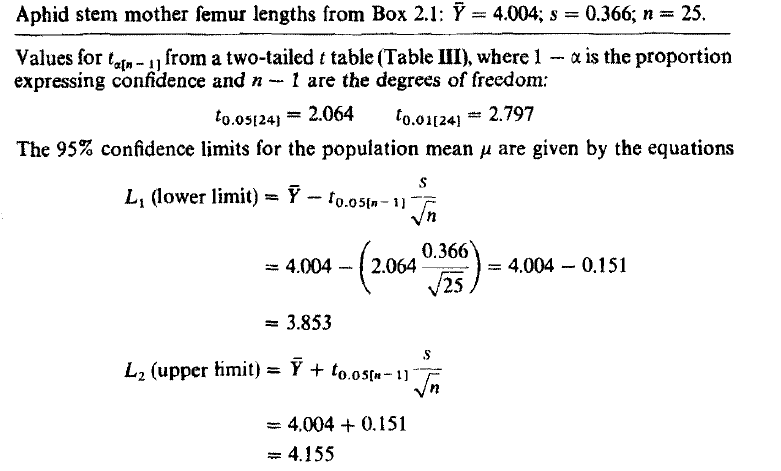 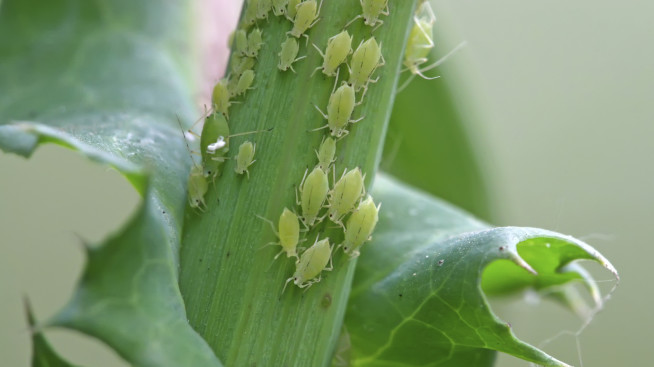 ¿Intervalo de confianza de una proporción?
Dócima de hipótesis

La base para la investigación cuantitativa. 
Necesaria para decidir con cuál hipótesis uno se queda. 

Se establece a partir de una hipótesis nula y una alternativa: ambas son excluyentes, no da paso a terrenos grises.

Se asume una distribución de probabilidad a una serie de datos y se obtiene la probabilidad de ocurrencia o no de un valor.
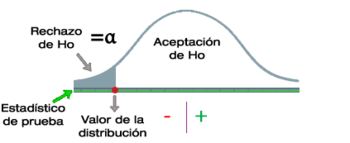 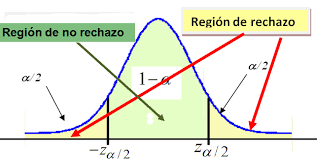 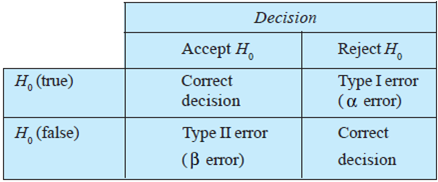 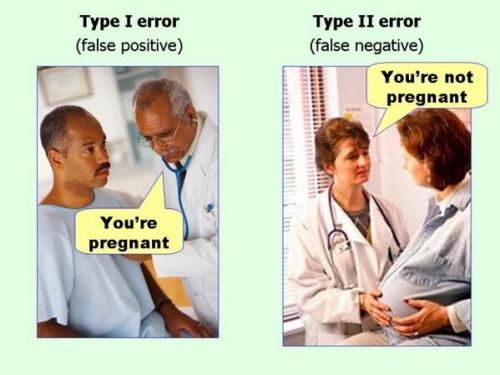 Hay que decidir la magnitud de ambos errores que vamos a permitir.
5%  rechazaremos 5 de 100 muestras que presenten un comportamiento diferente a la hipótesis nula.
Mientras más pequeño es alfa, menor riesgo hay de cometer error de tipo I, pero mayor de cometer error de tipo II.
Poder: 1-β probabilidad de rechazar una hipótesis nula falsa
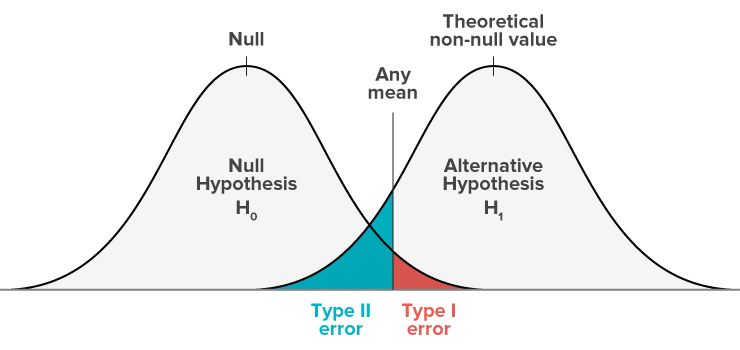 https://rpsychologist.com/d3/NHST/